ATIVIDADES COM FOCO NO ACOMPANHAMENTO DAS APRENDIZAGENS
Atividade de Língua Inglesa – 9º Ano
A Língua Inglesa e seu papel no intercâmbio
científico, econômico e político

HABILIDADE:

(EF09LI18) Analisar a importância da Língua Inglesa para o desenvolvimento das Ciências
(produção, divulgação e discussão de novos conhecimentos), da Economia e da Política no
cenário mundial.
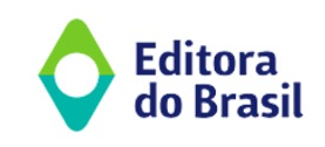 Atividade de Língua Inglesa – 9º Ano
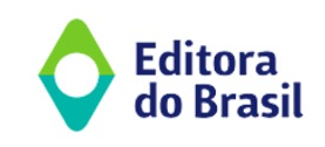 Atividade de Língua Inglesa – 9º Ano
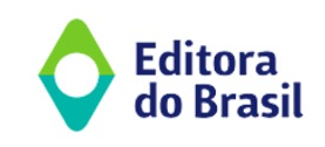